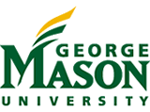 Test Automation:From slow & weak …to fast, flaky, & blind …to smart & effective
Jeff Offutt
George Mason University
cs.gmu.edu/~offutt
“Science can amuse and fascinate us, but it is engineering that changes the world.”
-- Isaac Asimov
[Speaker Notes: Biden said: “Your feet will bring you where your heart is. It’s an honor to return.”]
Test automation in the 1990s
Goals for automating test execution
Faster execution
Repeatable results
Fewer errors
Mostly system testing
Values generated by hand
Results checked by hand (oracle)
Capture-replay tools for GUIs
Early unit-level test frameworks
Assertions to check results
JUnit integrated the best ideas and simplified
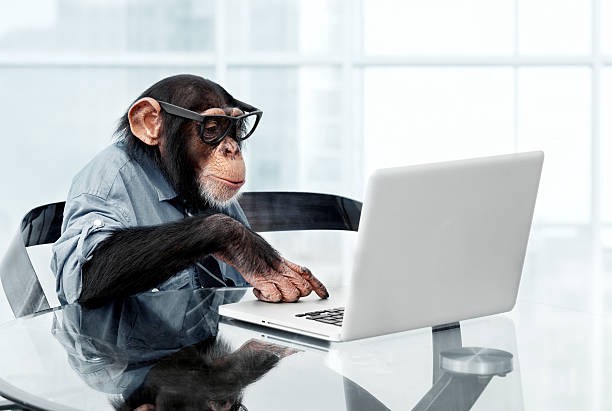 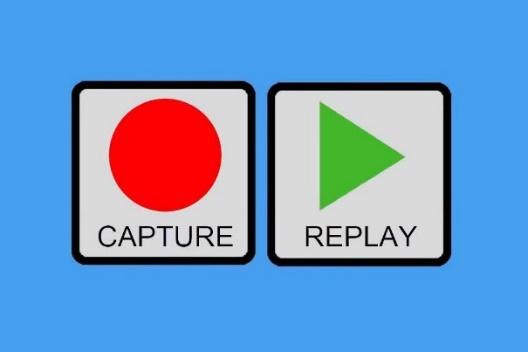 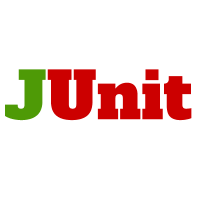 2
Unit testing and automation
Unit tests are easier to automate

Thus … more automation
More modularity
Less re-design
Faster to produce
Re-verification supports evolution
Cheaper
Less repetitive work
Better software reduces support costs
More predictable
3
Then this—RoI for unit testing
60
Assume $1000 unit cost per fault, 100 faults
50
Fault origin (%)

Fault detection (%)

Unit cost (X)
40
30
20
10
0
Requirements
Design
Prog / unit testing
Integration testing
System testing
Post-deployment
$13K
$6K
$20K
$100K
$360K
$250K
Software Engineering Institute; Carnegie Mellon University; Handbook CMU/SEI-96-HB-002
4
Abstraction test designModel-based testing
test requirements
model / structure
Raising our level of abstraction allows for more creative work
Abstract level
(design)
Concrete level
(implementation)
software artifact
input values
pass / fail
test results
test scripts
test cases
Offutt & Abdurazik, Generating tests from UML specifications, UML (Models), 1999
Ammann & Offutt, Introduction to Software Testing (2nd), 2018
5
[Speaker Notes: Ammann & Offutt, Introduction to Software Testing edition 2, 2018]
An automated model-based test
@Test
Expected output
(expected = ClassCastException.class)
public void testMutuallyIncomparable () {
List list = new ArrayList();
list.add("cat");
list.add("dog");
Prefix (setup) values
Test case values
list.add(1);
Postfix values
Object obj = Min.min(list);
}
abstract
concrete
6
Test automation categories model
Test automation
Execution
Generation
Management
how
what
new
test
change
test
delete
test
values
prefix
postfix
test
oracle
test values
human scripts
C/R (GUIs)
script languages
frameworks (JUnit)
continuous integration (DevOps)
human-based
criteria-based
prefix & postfix
assembled pieces
test oracle
7
Achievements in test automation
(generation)

mapping problem
(abstract test to concrete test)
8
Mapping example—vending machine
Coin
Abstract test: [ 1, 3, 4, 1, 2, 4 ]
Refined abstract test:
 
Concrete test (mapping):
 
 
 
 
 
Testers implement abstract tests by hand
But each transition maps to specific concrete actions
Automate by assembling concrete test components
1
Coin
2
AddChoc, Coin, GetChoc, Coin, AddChoc
GetChoc
AddChoc
AddChoc
c = “m&ms”; addChocolate(c);
v = “$1”; addCoin(v);
chooseChocolate(c); dispense();
v = “$1”; addCoin(v);
c = “m&ms”; addChocolate(c);
Coin
3
4
GetChoc
AddChoc or Coin
AddChoc
9
Mapping example—vending machine
Coin
Abstract test: [ 1, 3, 4, 1, 2, 4 ]
Refined abstract test:
 
Concrete test (mapping):
 
 
 
 
 
Testers implement abstract tests by hand
But each transition maps to specific concrete actions
Automate by assembling concrete test components
1
Coin
2
AddWhiskey, Coin, GetWhiskey, Coin, AddWhiskey
GetWhiskey
AddWhiskey
AddWhiskey
w = Jameson; addIrishWhiskey(w);
v = “2 €”; addCoin(v);
chooseIrishWhiskey(); dispense();
v = “2 €”; addCoin(v);
w = Jameson; addIrishWhiskey(w);
Coin
3
4
GetWhiskey
AddWhiskey or Coin
AddWhiskey
10
Assembling test components
Test components
Test 1
Test 2
C1
C1
C1
C2
C2
C3
C3
Each abstract test component is mapped to real code in concrete tests
Test 3
C4
C4
C4
many times
C5
C5
C5
C6
C6
C7
C7
Li & Offutt, Test Automation Language Framework for Behavioral Models, A-MOST 2015
11
[Speaker Notes: Li & Offutt, Test Automation Language Framework for Behavioral Models, A-MOST 2015]
Achievements in test automation
(generation)

(2) test oracles
Briand, Di Penta, Labiche, Assessing and Improving State-Based Class Testing, TSE 2004
Barr, Harman, McMinn, Shahbaz, & Yoo, The Oracle Problem in Software Testing: A Survey, TSE 2015
12
[Speaker Notes: Briand, Di Penta, Labiche, Assessing and Improving State-Based Class Testing: A Series of Experiments, TSE 2004
Barr, Harman, McMinn, Shahbaz, & Yoo, The Oracle Problem in Software Testing: A Survey, TSE 2015]
1980s RIP model (fault & failure)
Outputs
(final program state)
Test
Reachability
Infection
Propagation
Reaches
Fault
Infects
Error program state
Propagates
Morell, A Theory of Fault-Based Testing, 1990 (PhD diss. 1984)Offutt, Automatic Test Data Generation (PhD diss. 1988)
13
[Speaker Notes: Morell, A Theory of Fault-Based Testing, 1990 (PhD dissertation 1984)Offutt, Automatic Test Data Generation, PhD dissertation 1988]
RIP model assumptions
Outputs
(final program state)
Test
Implicit assumptions
A human tester looked at the output state
If the output was wrong, the tester saw it
        No false positives
        No false negatives
Reaches
Fault
common!
Infects
assertions
Error program state
Propagates
If the assertion looks
Reachability
Infection
Propagation
14
RIPR model
Test
Reachability
Infection
Propagation
Revealability
Outputs
final program state
Reaches
Observed final output state
Fault
Incorrect final output
Infects
Error program state
Propagates
Reveals
Test oracles
Li & Offutt, Test oracle strategies for model-based testing, TSE 2017
15
What makes a good test oracle?
How do we model test oracles?
Do test oracles need to observe the entire output space?
Arbitrarily large
Do test oracles need to observe intermediate states?
Do test oracles always return the same answer?
How do we automate test oracles when we do not know the correct output?
Hundreds of results on these questions!
16
test A
run 1
test A
run 2
test A
run 3
Good test oracles are consistent
Sometimes tests behave differently on different runs




Google says 16% of their tests are flaky
What makes a test flaky?
Concurrency
Asynchronous behavior
Random inputs
Resource leaks
Test order dependency
Collection class assumptions
Relying on external systems
Fowler, Eradicating non-determinism in tests, online 2011Luo, Hariri, Eloussi, Marinov, An Empirical Analysis of Flaky Tests, FSE 2014
17
[Speaker Notes: Fowler, Eradicating non-determinism in tests, online 2011Luo, Hariri, Eloussi, Marinov, An Empirical Analysis of Flaky Tests, FSE 2014]
Good test oracles look
Smoke (crash) tests miss about two-thirds of the failures
Why waste a good test?
Tests are expensive to design, to implement, and to run
@Test (expected = NullPointerException.class)
 public void addOneValue()
 {
     list.addFront(“cat”);
     Object obj = list.getFirst();
}
???
Should check: [ cat ]
18
Good test oracles (TO) can see
A blind test does not check the portion of the output that is incorrect
@Test
 public void testTwoValues() 
 {
     list.addFront(“dog”);
     list.addFront(“cat”);
     Object obj = list.getFirst();
     assertTrue(“Two values”, obj.equals(“cat”));
 }
Passes:
[ cat ]
[ cat, cat ]
[ cat, null ]
Should check: [ cat, dog ]
Up to 40% of industry automated tests are blind
Li & Offutt, Test oracle strategies for model-based testing, TSE 2017
Baral & Offutt, An Empirical Analysis of Blind Tests, ICST 2020
19
[Speaker Notes: Nan Li and Jeff Offutt, Test oracle strategies for model-based testing, TSE 2017]
Achievements in test automation
(management)

(3) test evolution
(smart tests)
20
Pre-automated tests
Scripts with human generated values are …
have limited repeatability!
error prone!
slow!
almost impossible to integrate criteria
These tests are primitive single-cell organisms
21
Modern not-smart automated tests
Test values
Created by a mix of humans and test data generators
Satisfy well-documented goals, test criteria, or specialized domain needs
Integrated into automated test scripts (eg, JUnit)
Includes a small amount of brain power … these tests know what results to expect (eg, assertions)
Fast … repeatable …
These multi-cellular tests show preliminary signs of intelligence
22
Multicellular test model
But a modern test does not know …
prefix values
test values
postfix values
Why is it there?
expected results
When should it run?
When should it change?
When should it die?
Baral, Offutt, & Mulla, Self determination: A comprehensive strategy for making automated tests more effective and efficient, ICST 2021
23
[Speaker Notes: Baral, Offutt, & Mulla, Self determination: A comprehensive strategy for making automated tests more effective and efficient, ICST 2021]
Intelligent tests
Intelligent tests
need
self-awareness
and
self-determination!
Each test should encode traceability … what it covers
Tests should check what changed in the software, and rerun if needed
Tests should alert tester and ask for a change when they no longer match
Tests should delete themselves when no longer needed
24
Code evolution—test changes
Original test
Changed test
Original method
Changed method
testConcatNames (s1, s2)
 result = concatNames(“Anita”, “Borg”)
 assertTrue(result == “Borg Anita”)
testConcatNames (s1, s2)
 result = concatNames(“Anita”, 
                                    “Borg”)
 assertTrue(resultContains(“Anita”)
            && (result.contains(“Borg”))
concatNames (s1, s2)
   fName = s1
   lName = s2 
   return fName+“ ”+lName
concatNames (s1, s2)
   fName = s1
   lName = s2 
   return lName+“ ”+fName
25
Seven challenges and problems
in test automation
26
The Web changed everything
High quality become essential …
reliability, usability, maintainability, …
Distribution became free …
web deployment
Support became cheap …
we search the Web
Continuous updates …
“perfect out of the box” is outdated
The Web and agile processes resuscitated evolutionary design
Evolutionary design requires continuous (automated) testing
27
TA challenges and problems (1)
Non-determinant software
We cannot know the result a priori
Examples:
Games, scientific modeling, non-deterministic, AI & ML, …
How to build automated tests?
Inputs are often very complicated
Test oracles—JUnit assertions are not enough
Metamorphic testing is a great idea—but we need more
Instead of “correct behavior,”
we need
“acceptable behavior”
28
TA challenges and problems (2)
Test oracles
We need to automate generation
TOs are still usually created by hand
Old, current, and new approaches:
Formal specifications—lots of research, but limited use
Aggregating unit-level TOs into system-level TOs
Impact analysis to identify which parts of output state to check
Screen capturing approaches
Machine learning to “guess” expected results?
Leverage TDD tests to create expected results for similar tests?
Mutate test values, then design corresponding TO mutations?
29
TA challenges and problems (3)
Testing mobile apps
Many details are very different
Test automation tools (execution) are very slow
Most inputs are through the screen with funny gestures and auto-fills
Challenging to automate
Every mobile device has its own ecosystem
How to model these ecological communities?
How to test entanglements with other apps?
What does  a test oracle look like in a mobile app?
30
TA challenges and problems (4)
Non-behavioral properties
We need effective techniques to automate the testing of non-behavioral properties
Timeliness … automatic execution of timely tests is complex
Accuracy … if software approximates a solution, how can we evaluate how accurate its results are?
Usability … human studies are usually done by hand … can we create a model that can empower automation?
Ethical and equitable behavior … can we define this generally and specifically enough to empower automation?
31
TA challenges and problems (5)
Smart tests
We have only scratched the surface
Can the smart test approach be expanded to arbitrary models and other coverage criteria?
Can NLP be used to connect requirements to code?
How to build a full test framework where tests are truly self-aware?
Agent-based software might be an effective model
Can such a framework be fully implemented into an IDE?
32
TA challenges and problems (6)
IDE-integrated testing
Tests should run when we compile
When I learned to program …
compile … integrate … link … run … repeat
Each step took multiple iterations as automated tools (compilers, IDEs, make) helped us find problems
IDEs should treat behavioral checking exactly the same as syntax and semantics checking
Compile … integrate … generate tests … generate TOs … run tests
And the IDE should use automatic program repair to automatically fix some faults
33
TA challenges and problems (7)
Automatic program repair
Tests identify failures
More failing tests help APR—especially if they are different
Can we automatically create more failing tests ?
Automatic localization is still challenging
How to localize faults that span multiple statements ?
How to localize faults that require structural changes ?
Automatic repair techniques are still rudimentary
Mutants are limited to simple changes
How can we model more complex changes ?
Are tests comprehensive enough to validate proposed repairs ?
34
Takeaways
(1)
Test automation has enormous impact
test scripts
test oracle
continuous
integration
JUnit
capture
replay
agile &
TDD
Model-based testing
test suite management
35
Takeaways
impactful
Test
(2)
Good models empower good research
Outputs
final program state
prefix values
^
Execution
Generation
Management
Reaches
test requirements
model / structure
Observed final output state
test values
postfix values
Fault
how
what
new
test
change
test
delete
test
Abstract level
expected results
Incorrect final state
values
prefix
postfix
test
oracle
Concrete level
test values
software artifact
Infects
input values
human-based
human scripts
C/R (GUIs)
script languages
frameworks (JUnit)
continuous integration
criteria-based
Error program state
pass / fail
test results
test scripts
test cases
prefix & postfix
Propagates
Reveals
assembled pieces
Test oracles
test oracle
36
Takeaways
(3)
We have barely started!
Every single research result reveals two more problems we need to solve
“Computer science amuses and fascinates us, but automation changes the world.”
(paraphrasing Isaac Asimov)
Jeff Offutt
cs.gmu.edu/~offutt
37